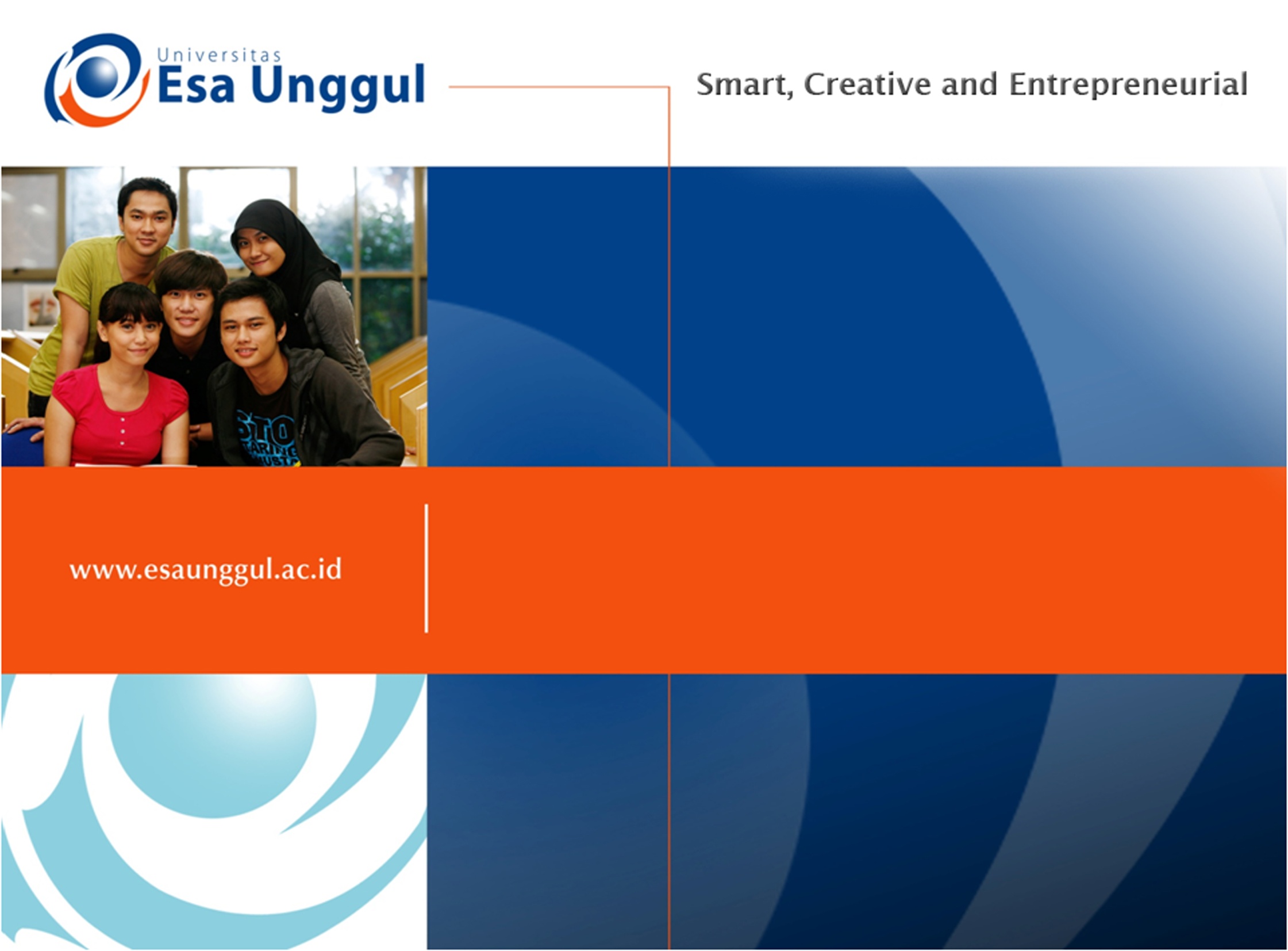 TIPE PROJEK & STRATEGI BISNIS SI
PERTEMUAN - 2 
NOVIANDI
PRODI MIK | FAKULTAS ILMU-ILMU KESEHATAN
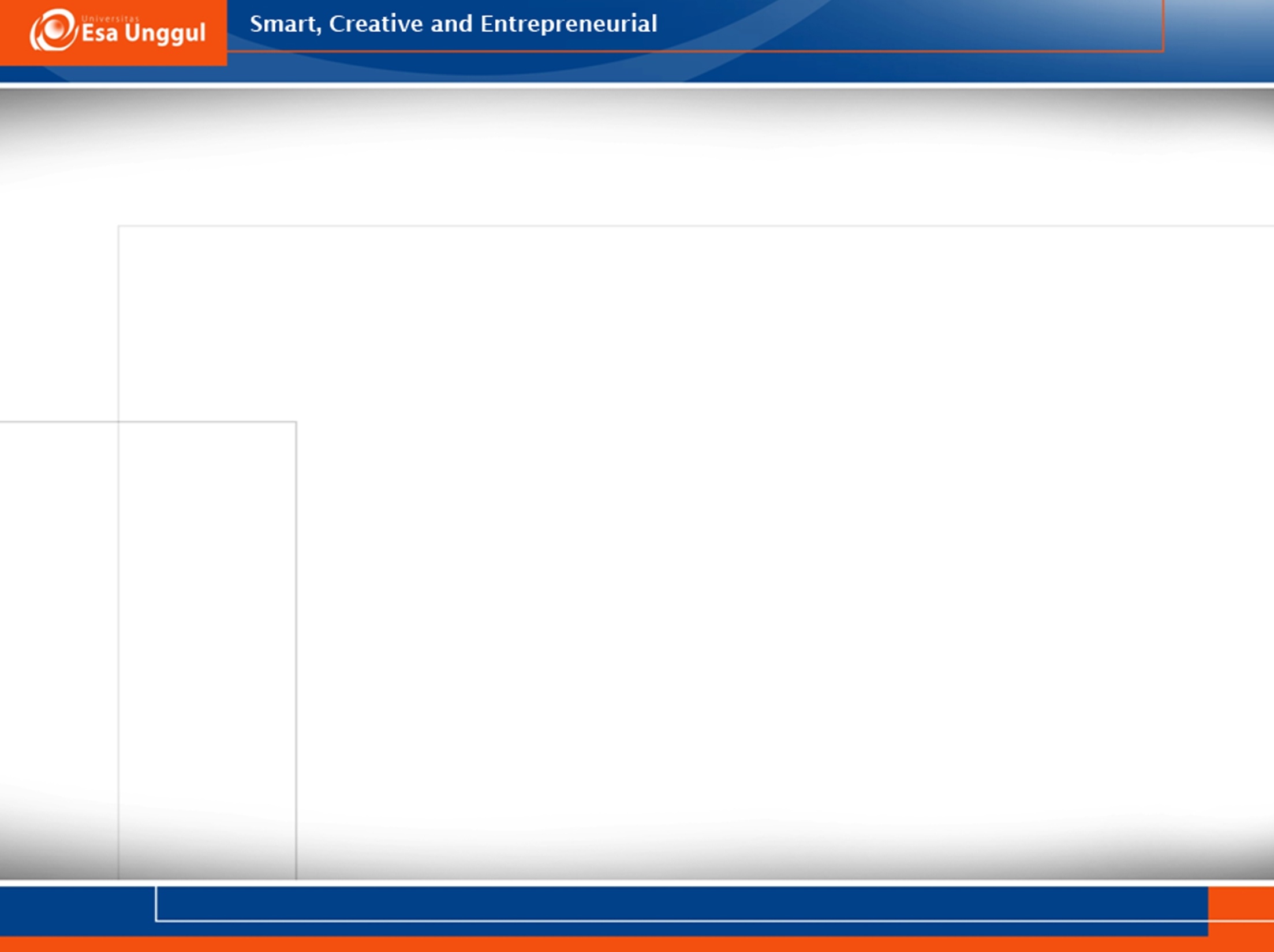 Pengembangan
Perencanaan
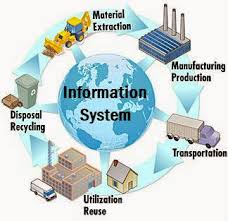 Testing
Analisa
Implementasi
Desain
Pengoperasian dan Pemeliharaan
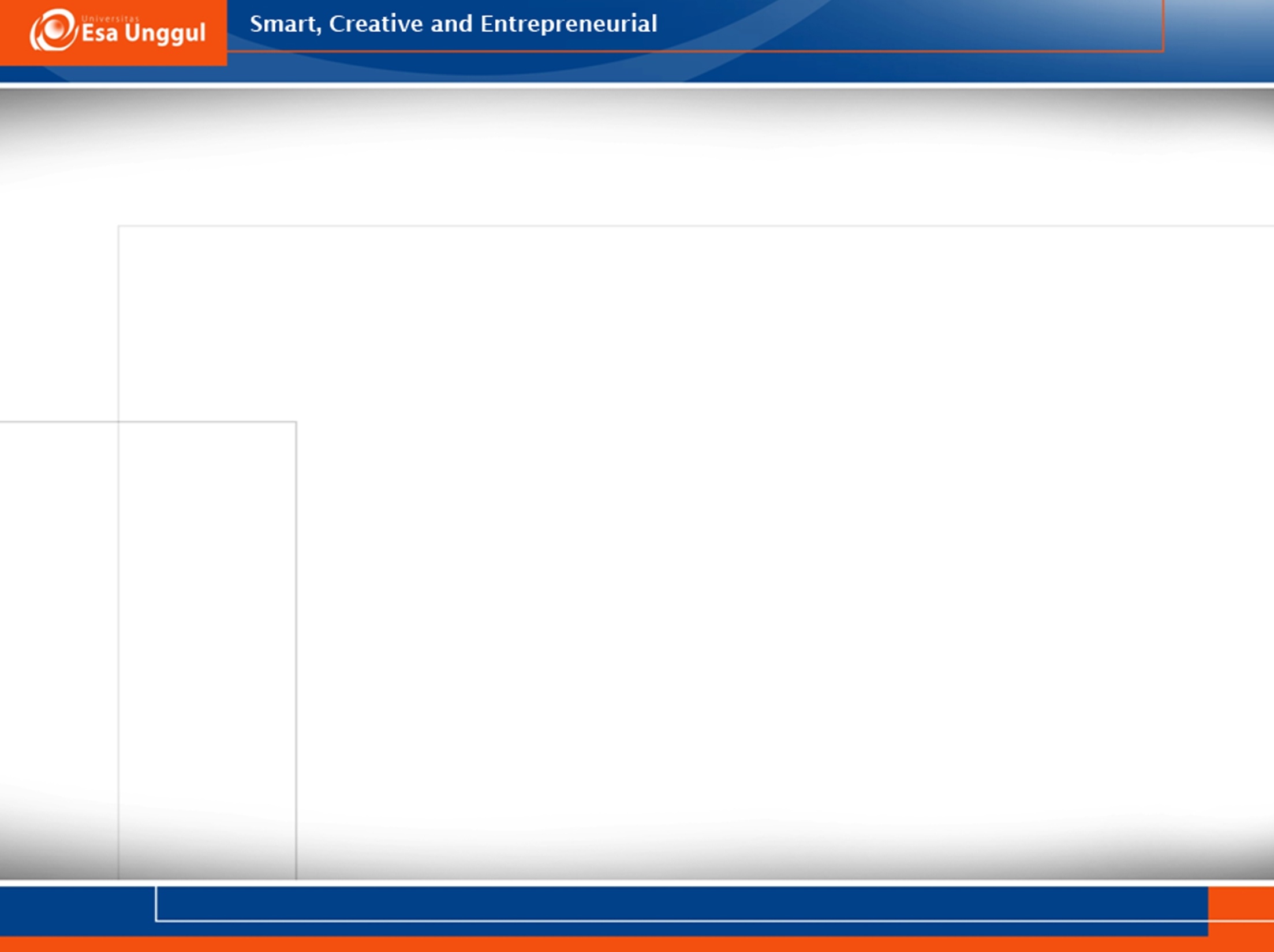 Jenis Perencanaan Proyek
Perencanaan Strategis
Kebijakan untuk mencapai sasaran dan tujuan 

Perencanaan Operasional
Recana terinci yang menjabarkan perencanaan strategis, terdiri atas:
Perencanaan lingkup kerja
Rancangan organisasi proyek
Rencana Jadwal kegiatan
Perkiraan biaya/anggaran
Proyeksi kebutuhan
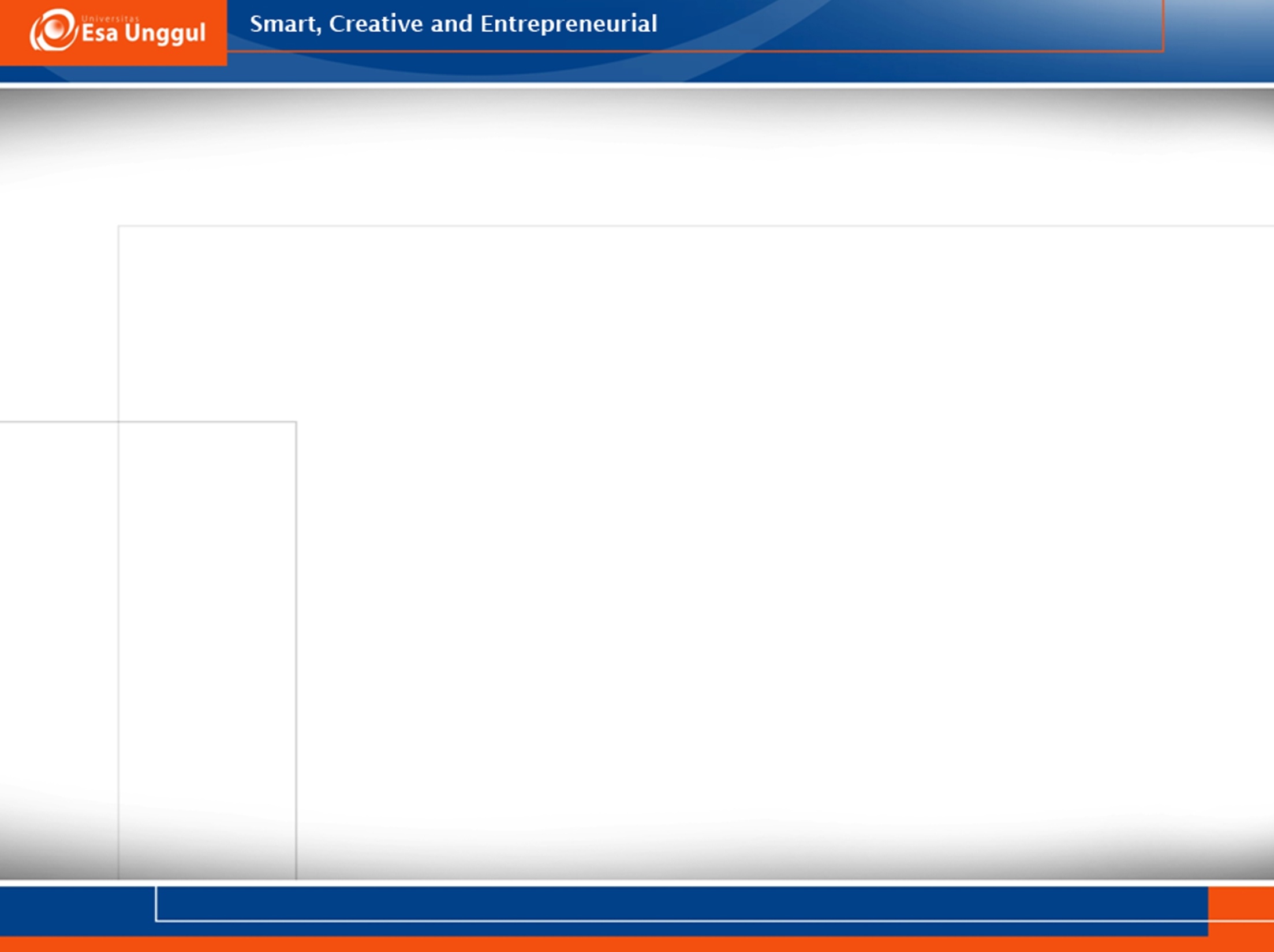 Tugas Analisis Sistem
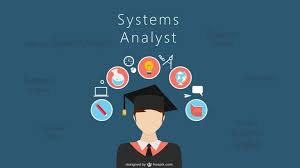 01
Menentukan lingkup system
02
Mengumpulkan fakta
03
Menganalisis fakta
04
Mengkomunikasikan temuan-temuan tersebut melalui laporan analisis sistem
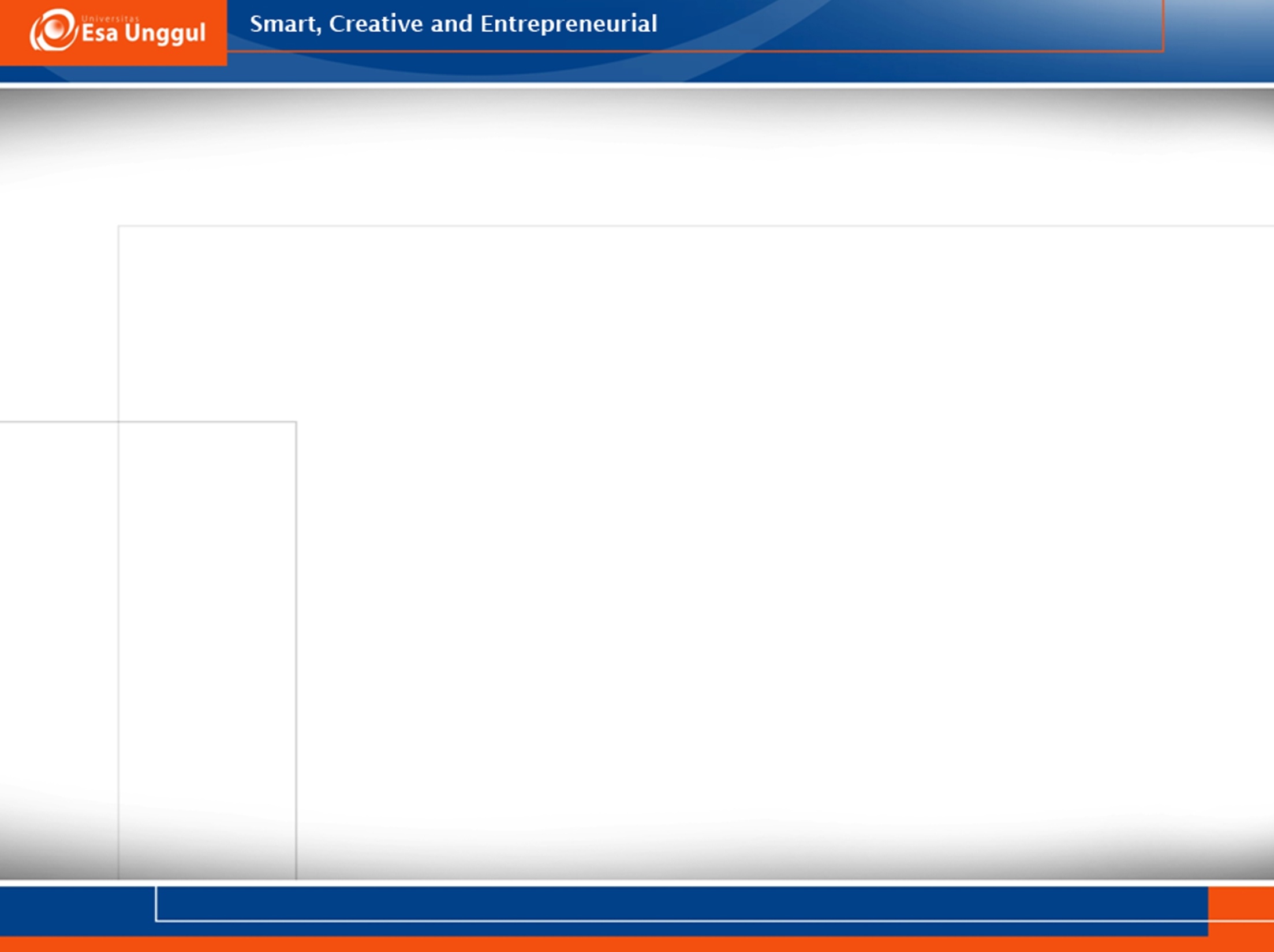 9 Tipe Proyek 
Sistem Informasi
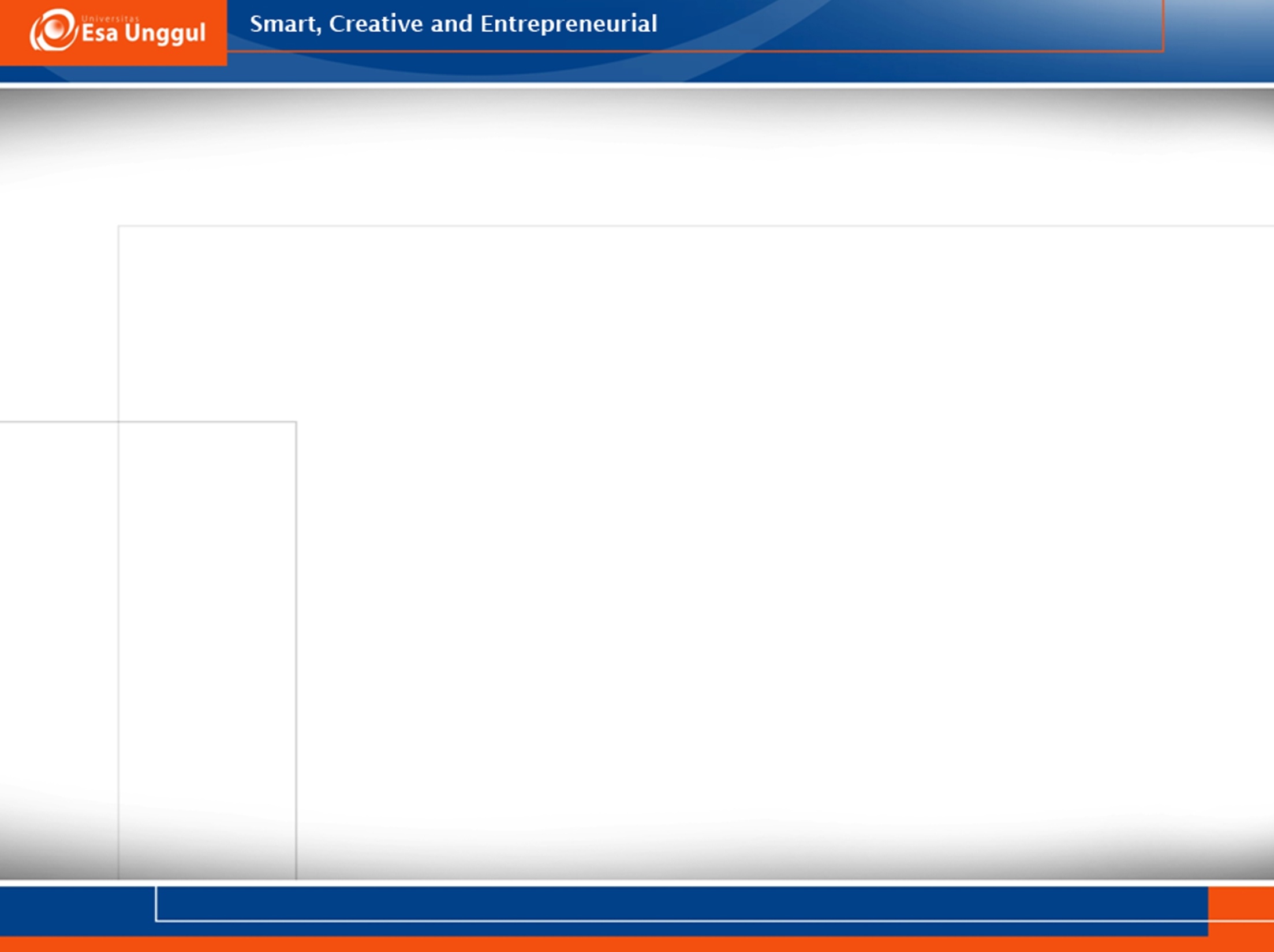 Smaller IS Project
Software Development
Disaster Recovery
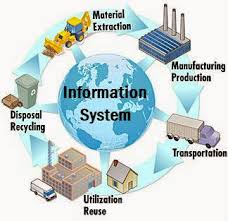 Package Implementation
Out Sourcing (and In-Sourcing)
System Enhancement (Peningkatan)
Implementasi Infrastruktur
System Migration
Konsultasi & Analisis Bisnis
[Speaker Notes: Package adalah sebuah sarana untuk mengelompokkan atau mengorganisasikan kelas dan interface yang sama atau sekelompok menjadi satu unit tunggal dalam library.]
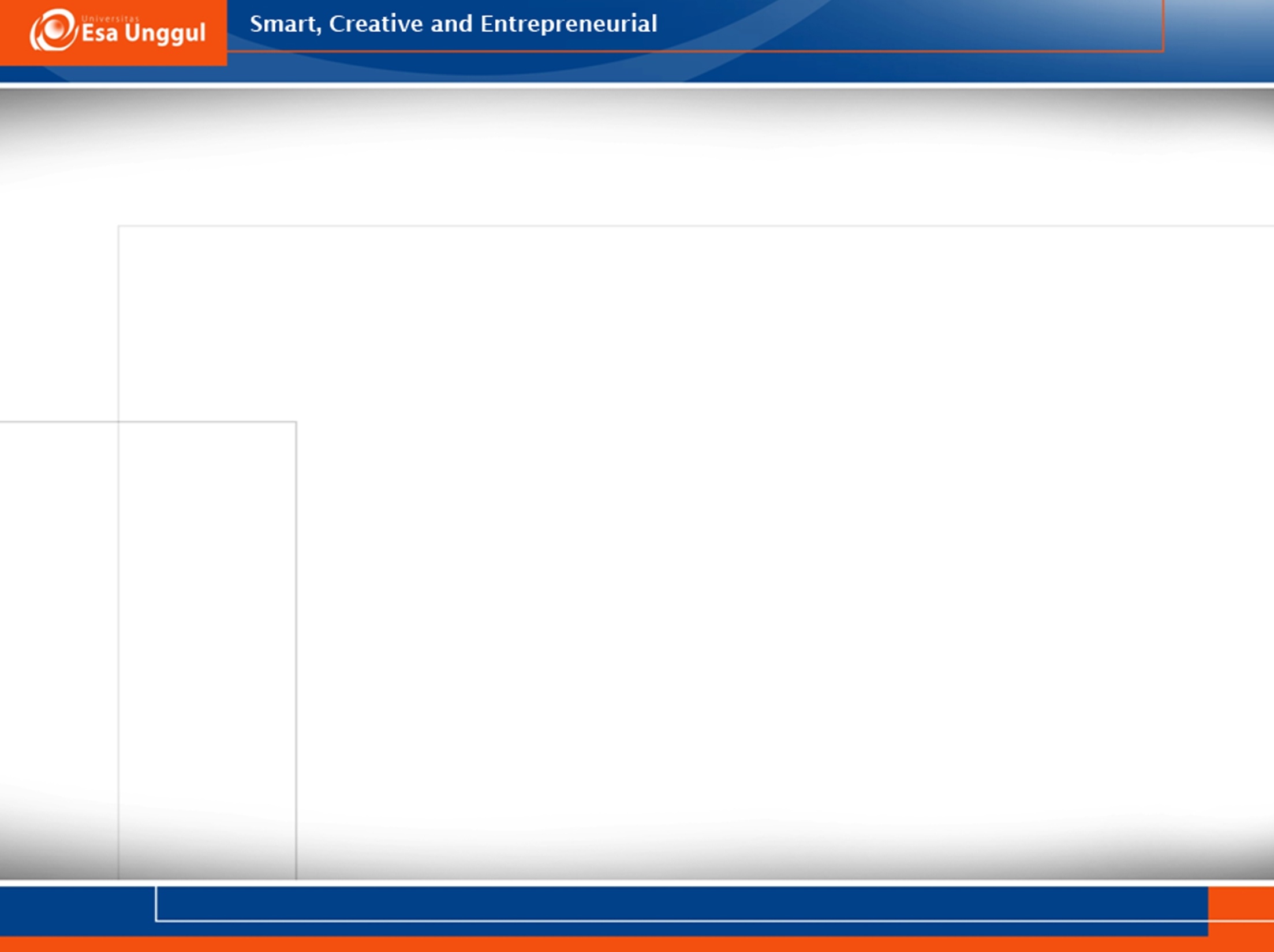 Software Development Project
Menetukan Sistem Baru yang akan digunakan
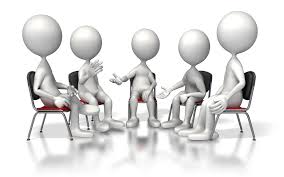 Merancang Sistem
Mengembangkan Sistem
Menguji dan Menerapkan Sistem Baru
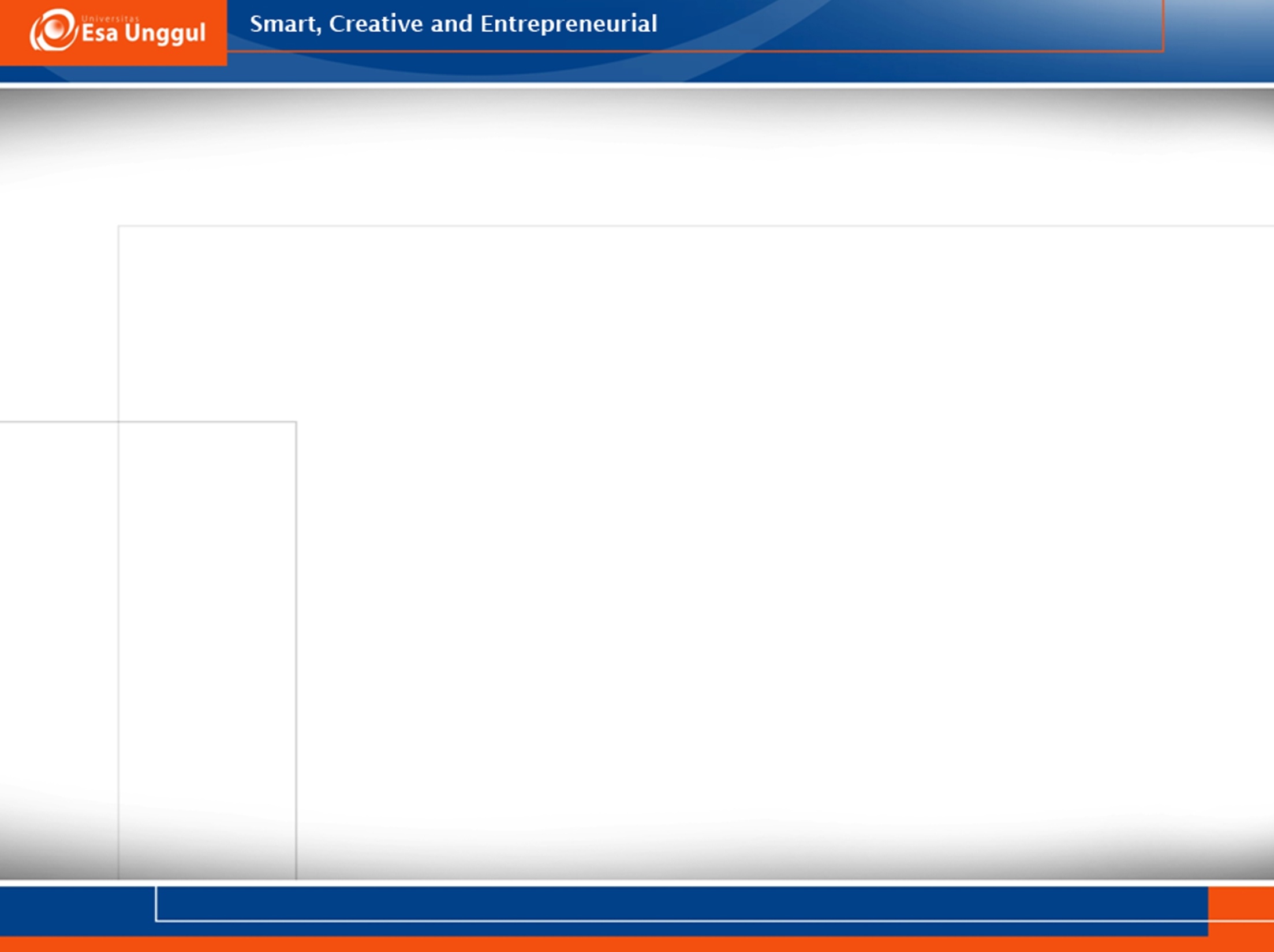 Kebutuhan Manajemen Proyek Dalam Proyek Pengembangan Software
Fleksibel.
agar mampu meninjau kembali spesifikasi dan dapat bernegosiasi dengan customer saat proyek sudah berjalan
Kemampuan Manajemen Interpersonal
Memiliki Stakeholder Management Skill
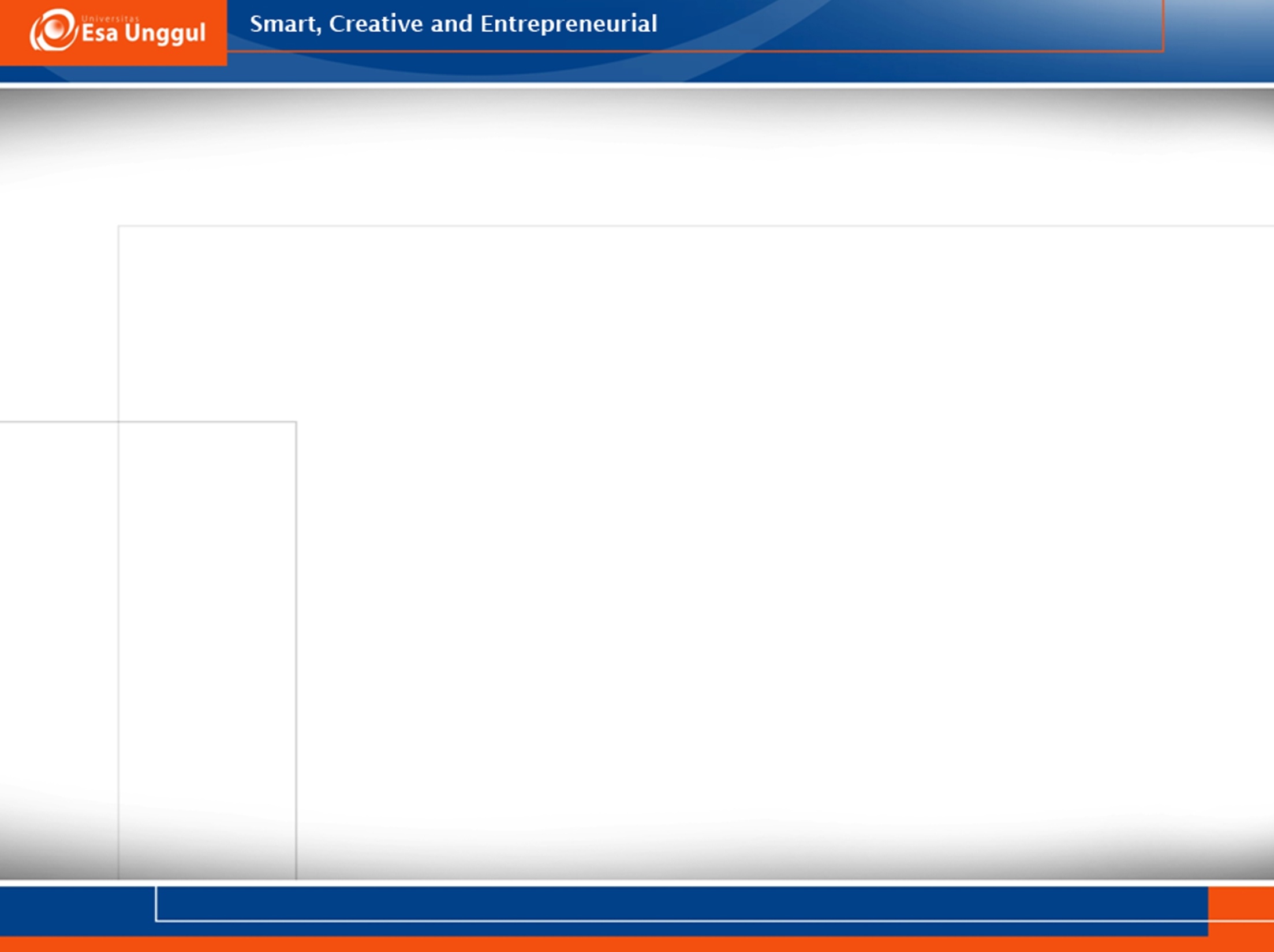 Package Implementation Projects
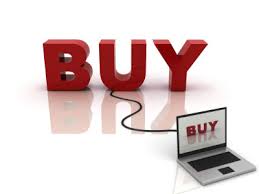 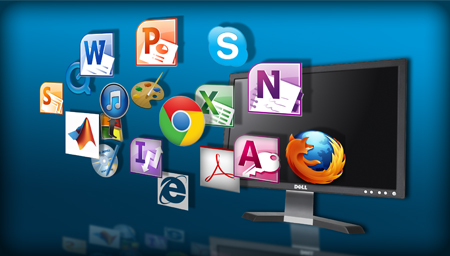 Paket Dibeli
Dipasang
Diaktifkan dan digunakan
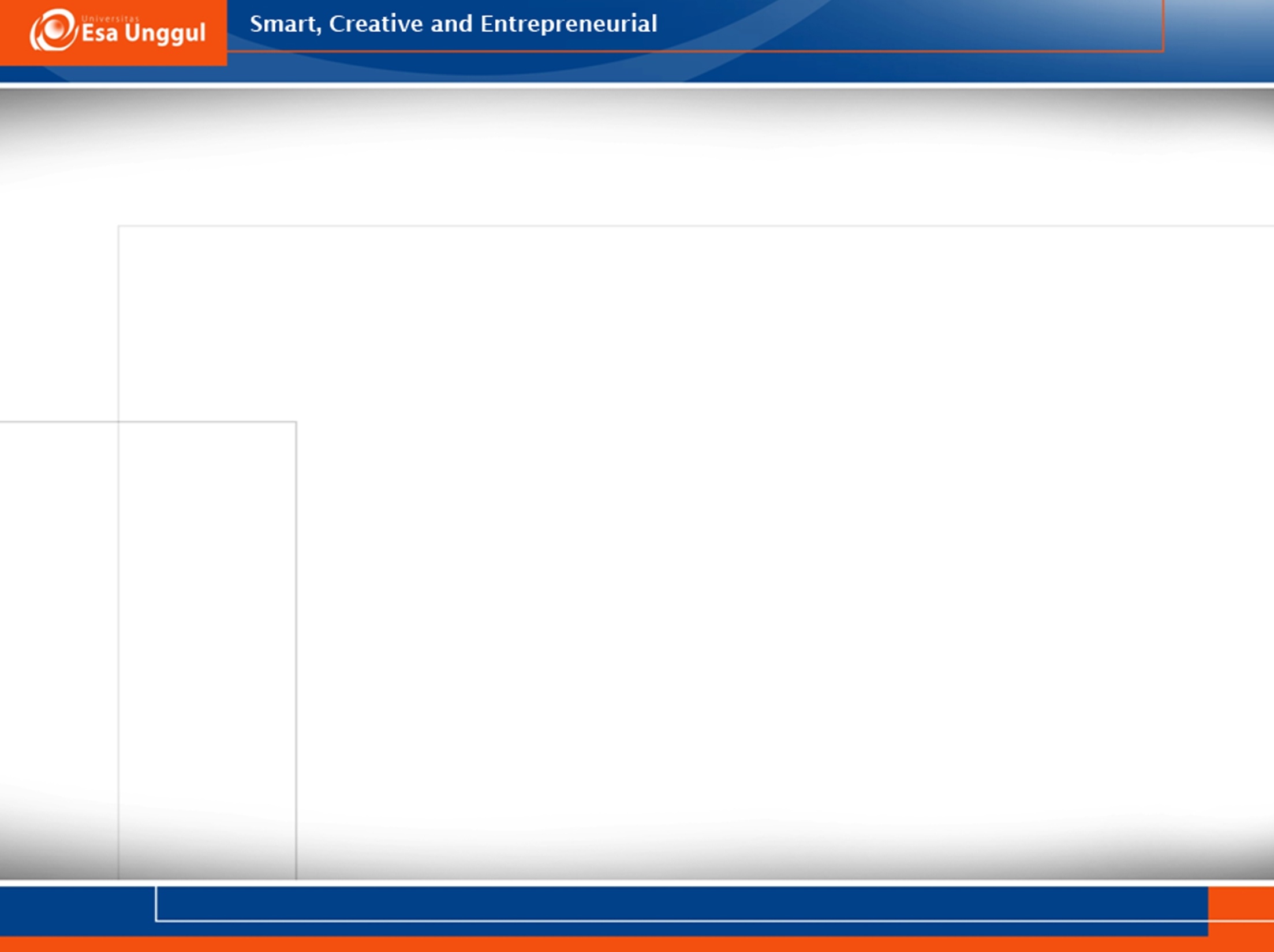 Masalah Pemasangan Paket Baru
Customer
Supplier
Cst & Sup
Sulitnya memilih paket yang benar ditempat pertama
Permasalahan saat permintaan untuk men-tweak sesuai dengan cara kerja customer
Masalah saatmengintegrasikan paket dengan system yang lain
[Speaker Notes: Tweak adalah aktivitas seseorang yang melakukan sedikit perubahan untuk meningkatkan performa sebuah hardware atau software.]
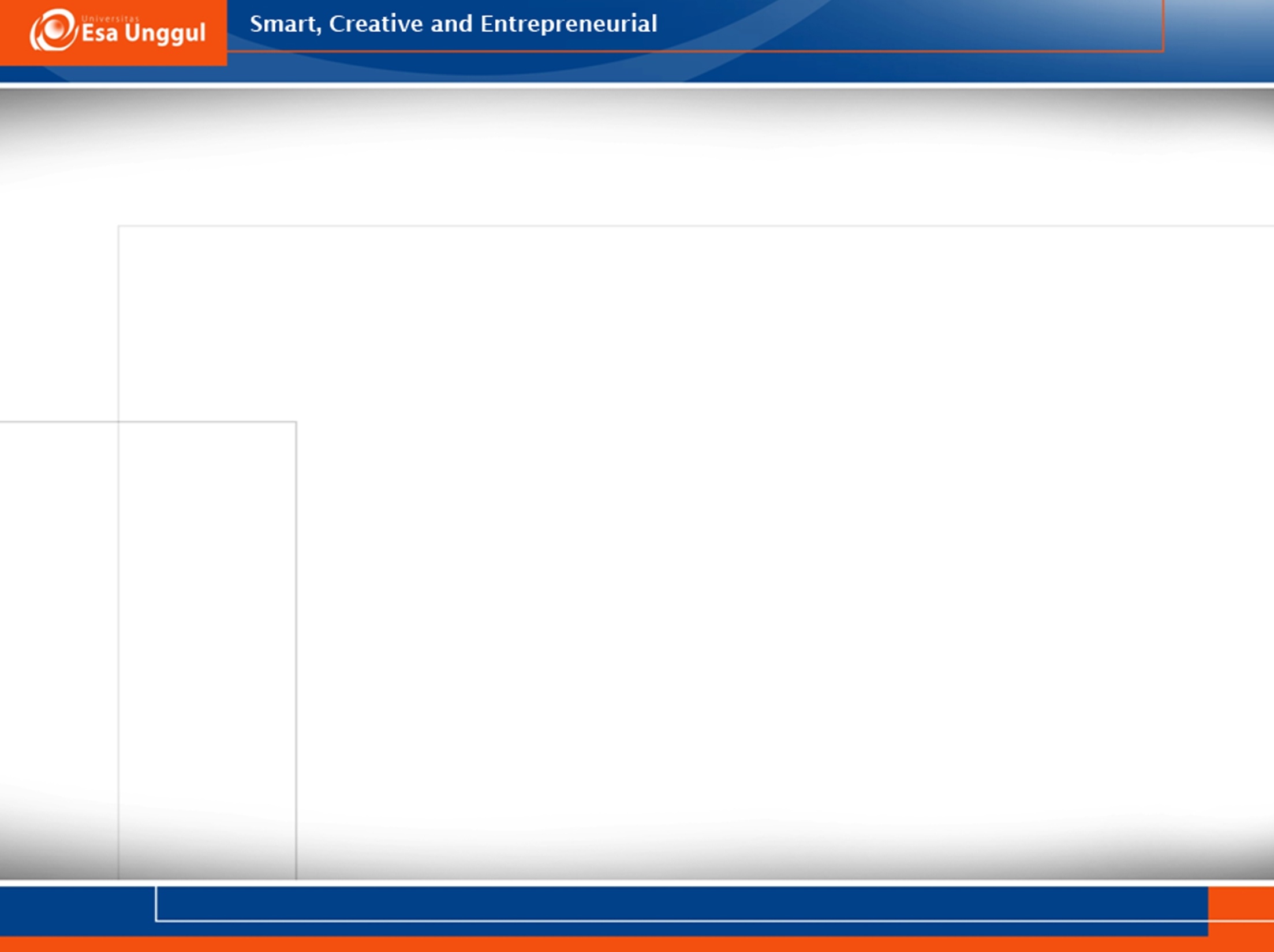 Tantangan Utama Bagi Pengelola Proyek Dalam Package Implementation
Mengelola rangkaian subproyek
Kustomisasi paket dan penyesuaian
Migrasi data dan cleansing
Pelatihan pengguna
Pemangkasan dari system lama ke system baru
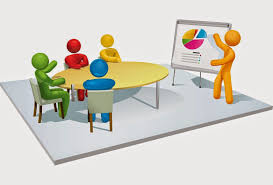 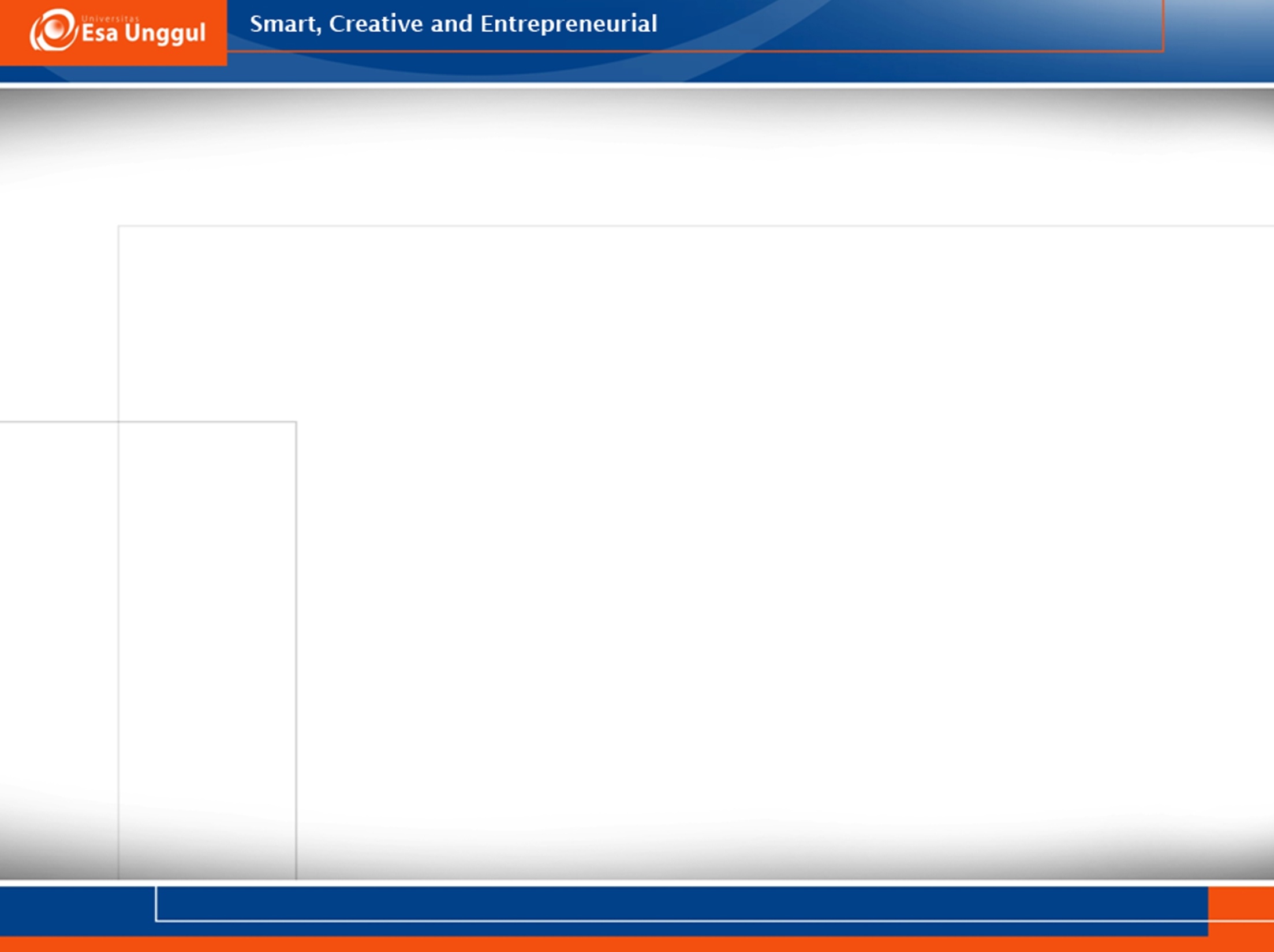 Tantangan Utama Bagi Pengelola Proyek Dalam Package Implementation
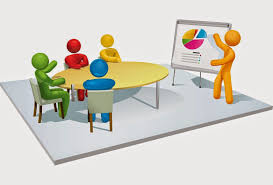 Memastikan supplier memenuhi klaim yang telah mereka buat
Proses penjualan
Kemampuan produk
Kesesuaian dengan organisasi dalam perusahaan tersebut
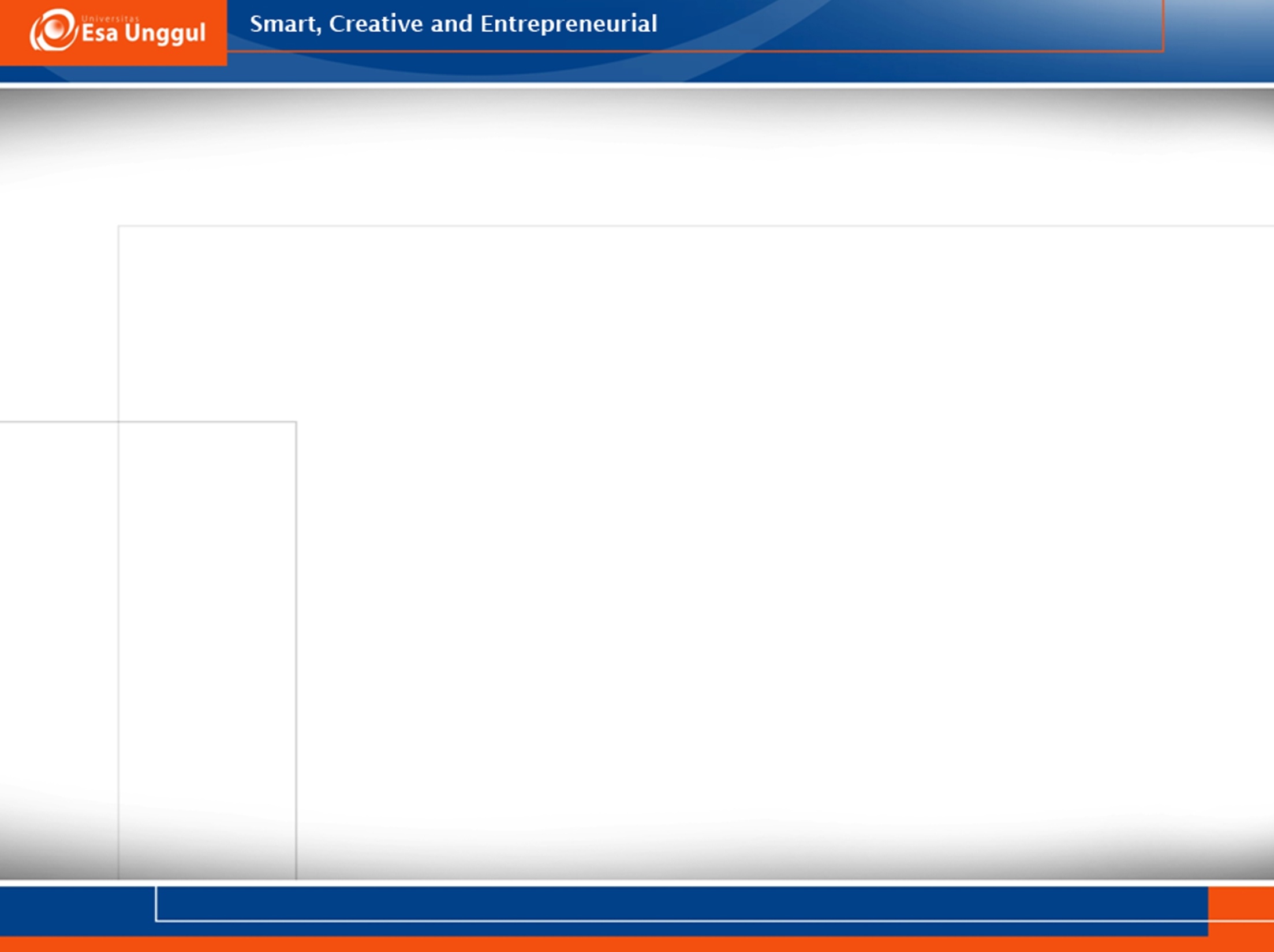 Proyek Peningkatan Sistem
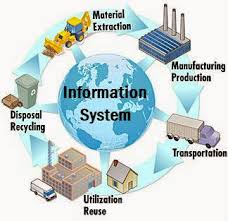 Fitur/Fungsi Baru
Permintaan Eksternal
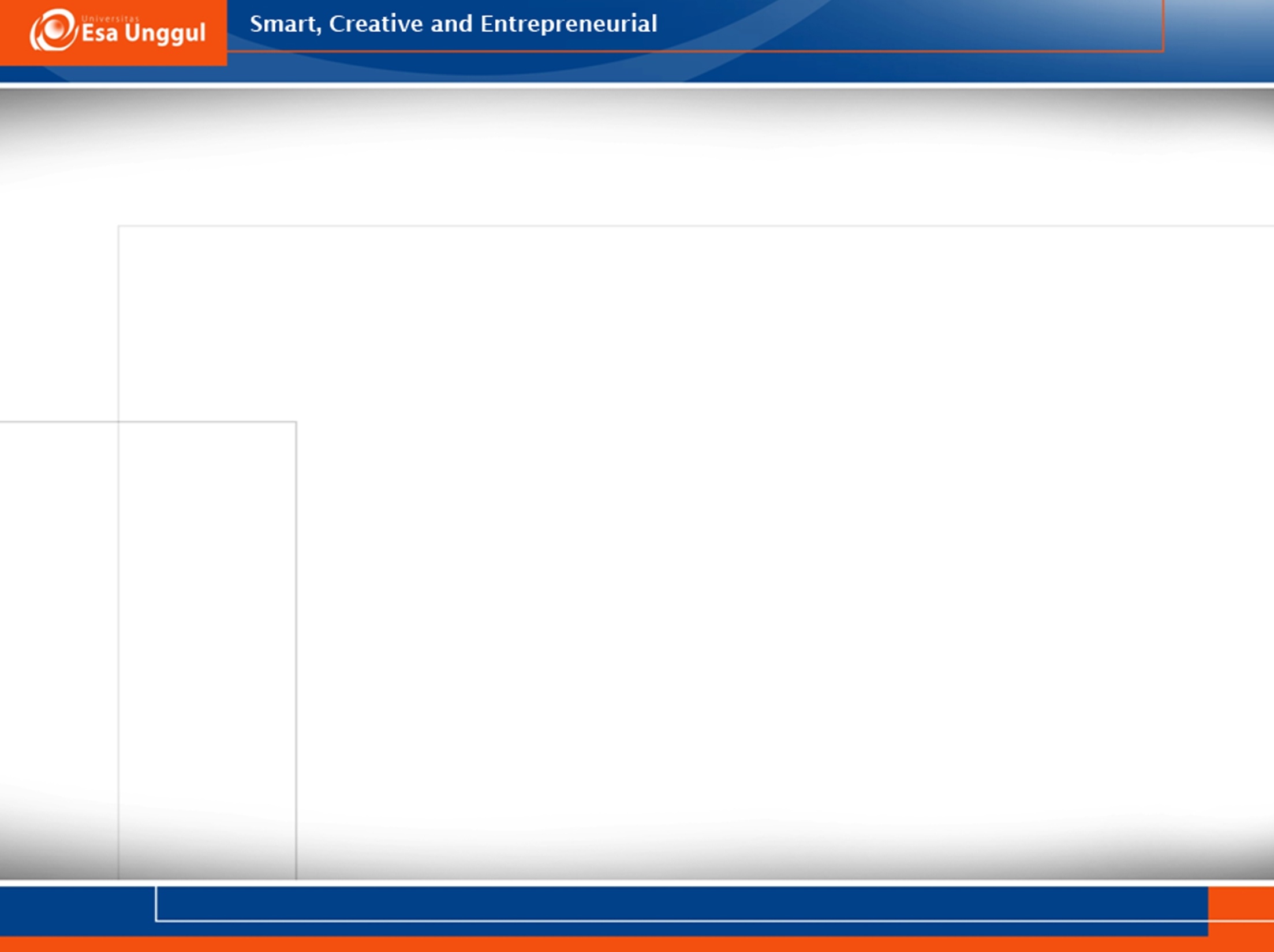 Masalah Manajer Proyek TerhadapEnhancement Project
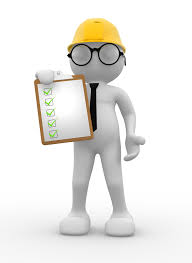 Kesulitan dalam menjaga operasional sistem tetap berjalan disaat ada peningkatan system

Sulitnya menyamakan waktu 

Sulitnya menjaga eksistensi sistem baru terhadap sistem yang lama
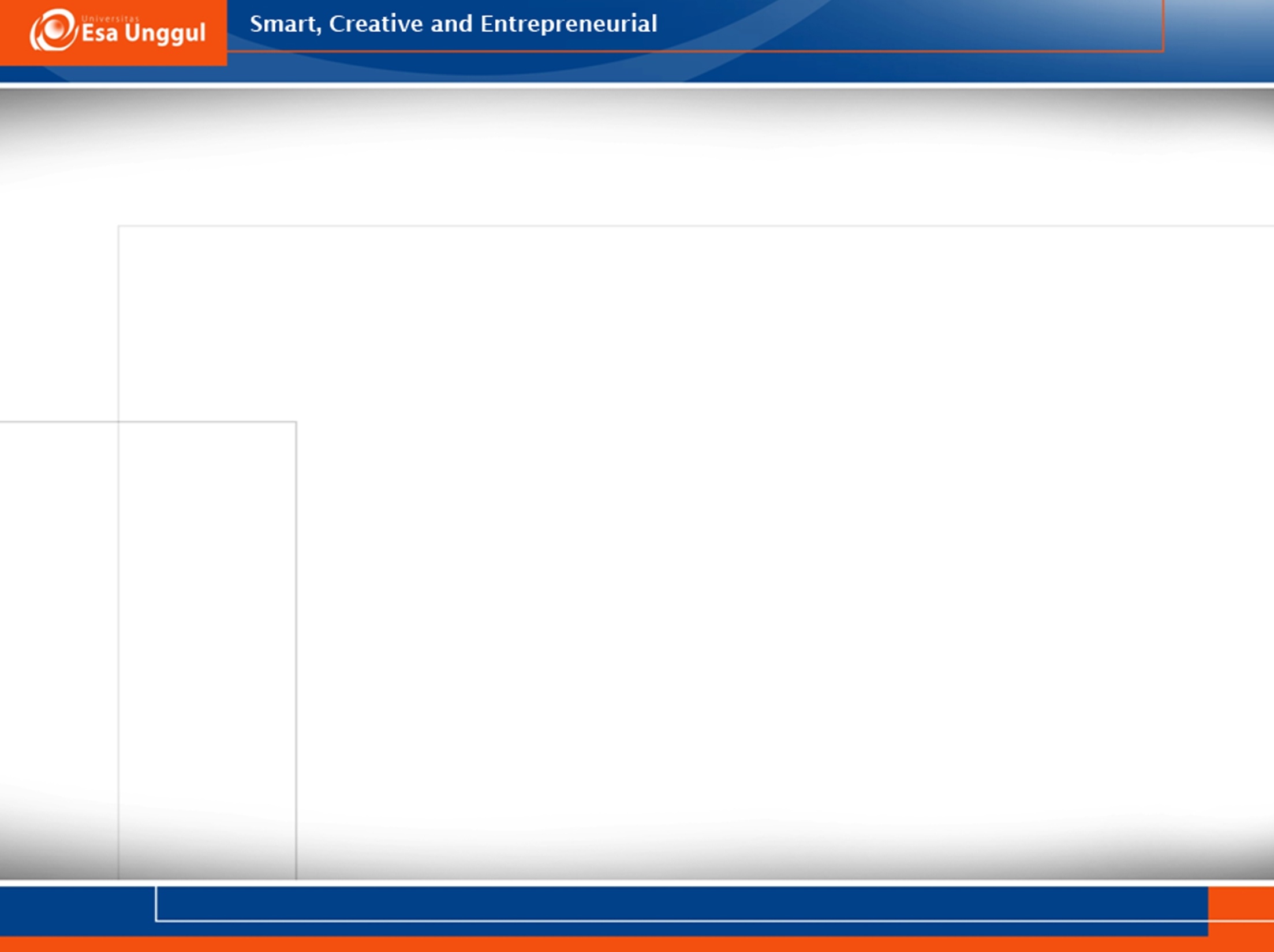 Konsultasi dan Analisis Bisnis
Sulit memperkirakan perangkat lunak

Sulit merencanakan dan mengenalikan perangkat lunak  

Ketidak yakinan user terhadap masalah

Ketidak pastian anggaran dan waktu proyek

Sulit memperbaiki lingkup proyek konsultasi
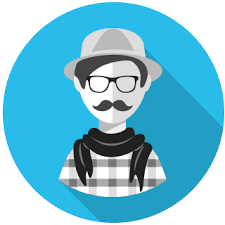 User
[Speaker Notes: Tidak melibatkan pengembangan atau pemasangan apapun]
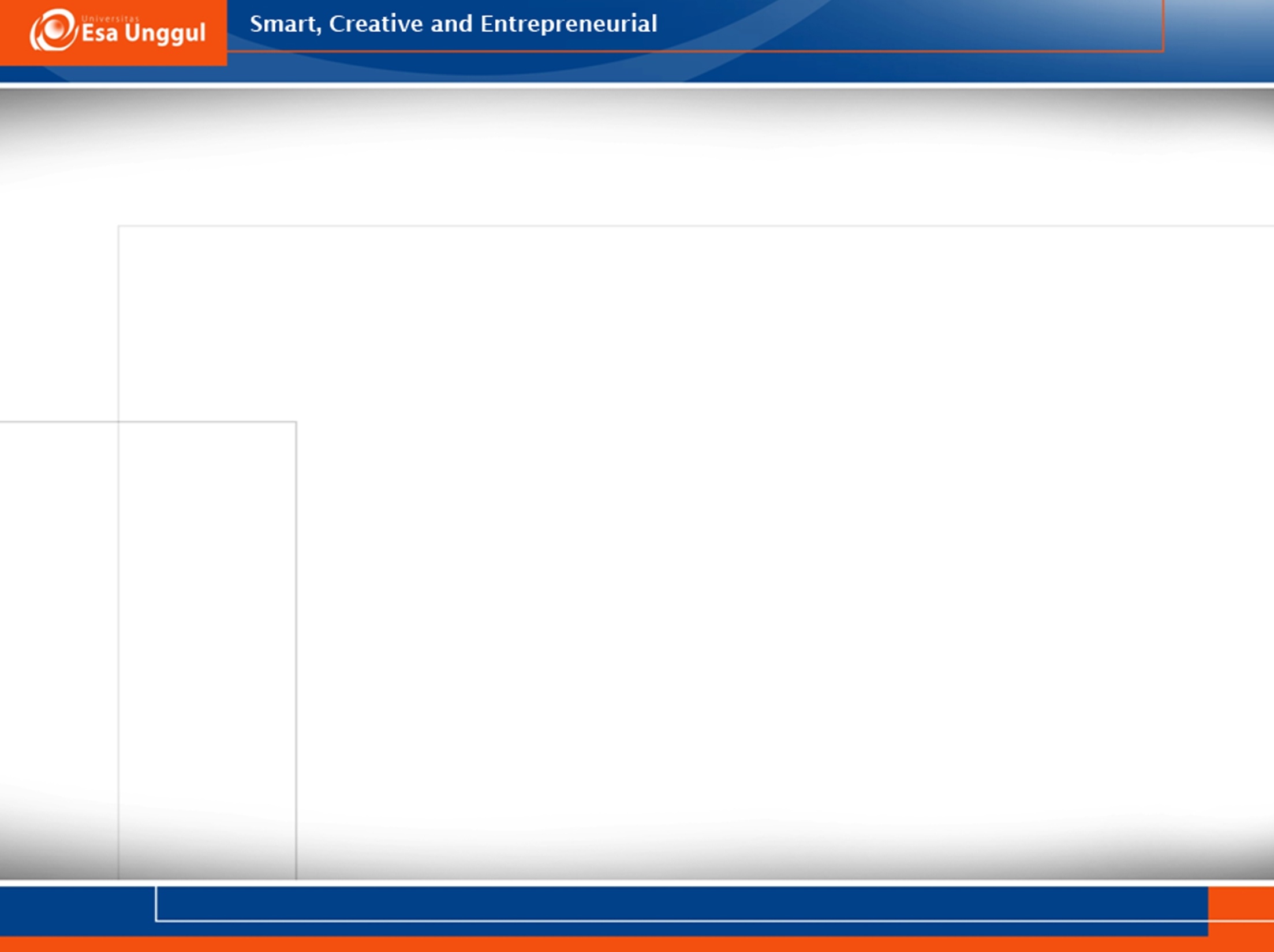 System Migration Projects
Terdapat implikasi infrastruktur
	Suatu konsekuensi atau akibat langsung 	dari migrasi sistem yang dilakukan
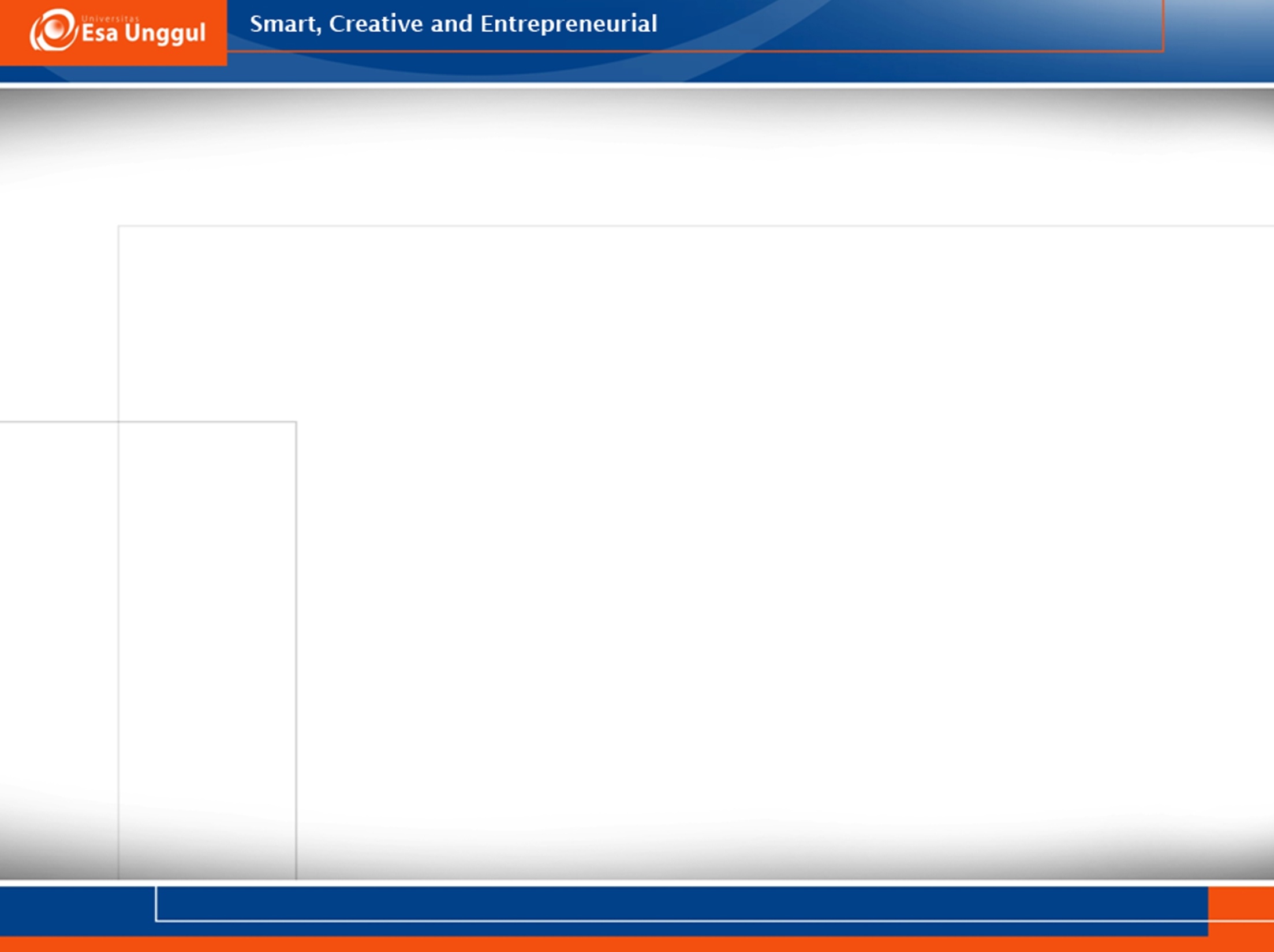 Proyek Infrastruktur
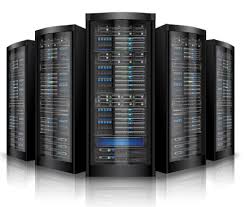 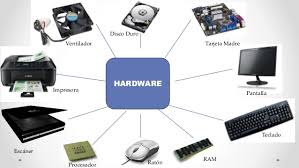 Ruang terbatas, untuk meletakkan infrastruktur yang baru.
Kurang terkoordinasinya pengiriman, pemeriksaan infrastruktur yang baru, bahkan kurangnya terkoordinasi masalah biaya yang akan dibayarkan
Server
Hardware
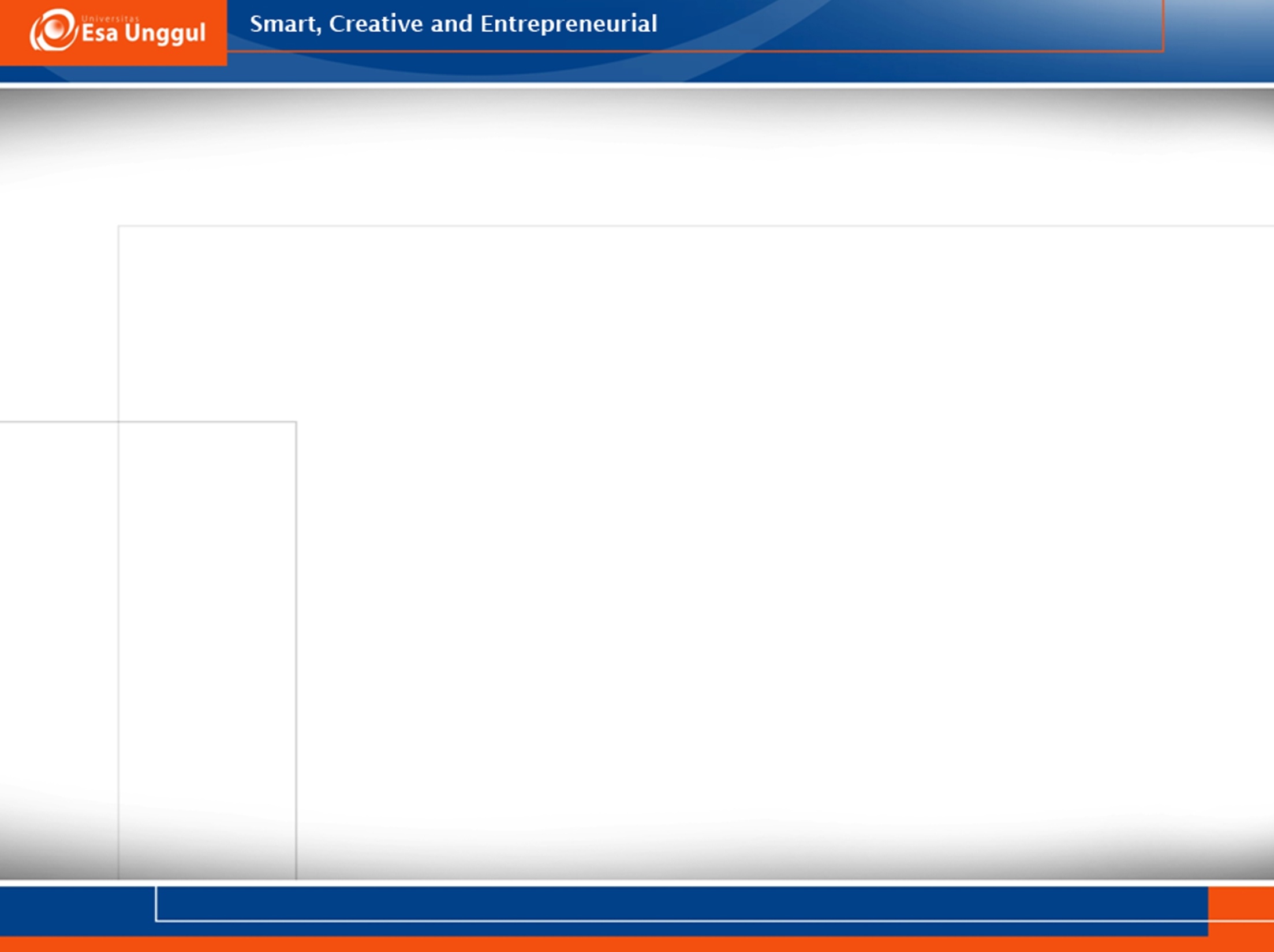 Proyek Out-Sourcing dan In-Sourcing
Proses pemindahan tanggung jawab tenaga kerja dari perusahaan induk ke perusahaan lain yang sebelumnya tidak memiliki ikatan
Transfer pekerjaan dari satu perusahaan ke perusahaan lain yang berbeda dalam satu teritori
In-Sourcing
Out-Sourcing
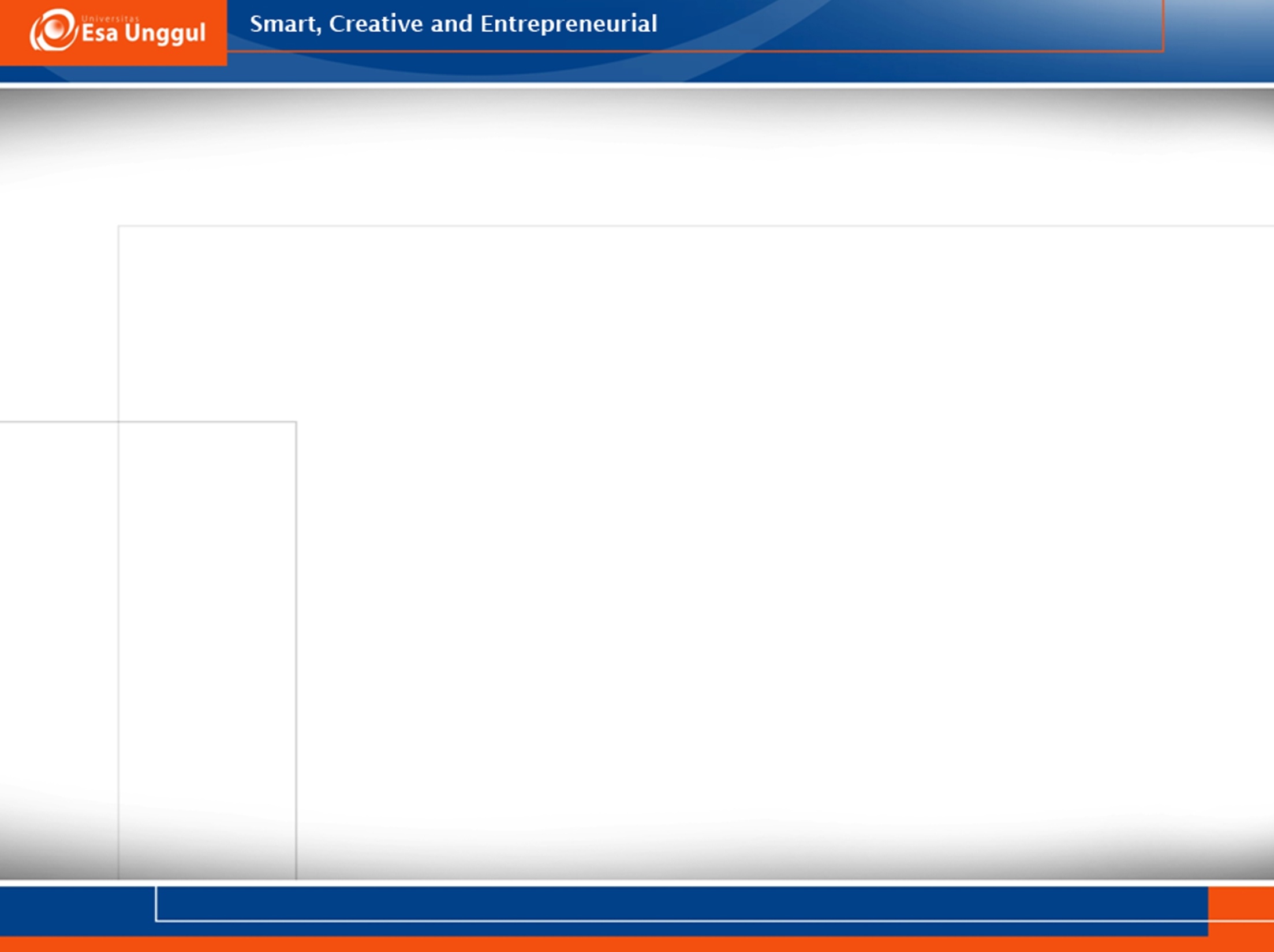 Alasan Adanya Out-Sourcing
Share ilmu dengan out-sourcing
 Kesulitan dalam mengelola IT internal
Mengurangi biaya
Mengurangi jumlah kepala karyawan
Menyamakan utilitas IT dengan kebutuhan yang lainnya, seperti gas atau listrik. 
Karena IT menjadi komoditi bukan sesuatu yang bersifat kompetitif
Kekecewaan terhadap biaya IT yang tidak dapat dikendalikan
[Speaker Notes: utilitas adalah jumlah dari kesenangan atau kepuasan relatif (gratifikasi) yang dicapai.
Komoditas adalah sesuatu benda nyata yang relatif mudah diperdagangkan, dapat diserahkan secara fisik, dapat disimpan untuk suatu jangka waktu tertentu dan dapat dipertukarkan dengan produk lainnya dengan jenis yang sama, yang biasanya dapat dibeli atau dijual oleh investor melalui bursa berjangka.]
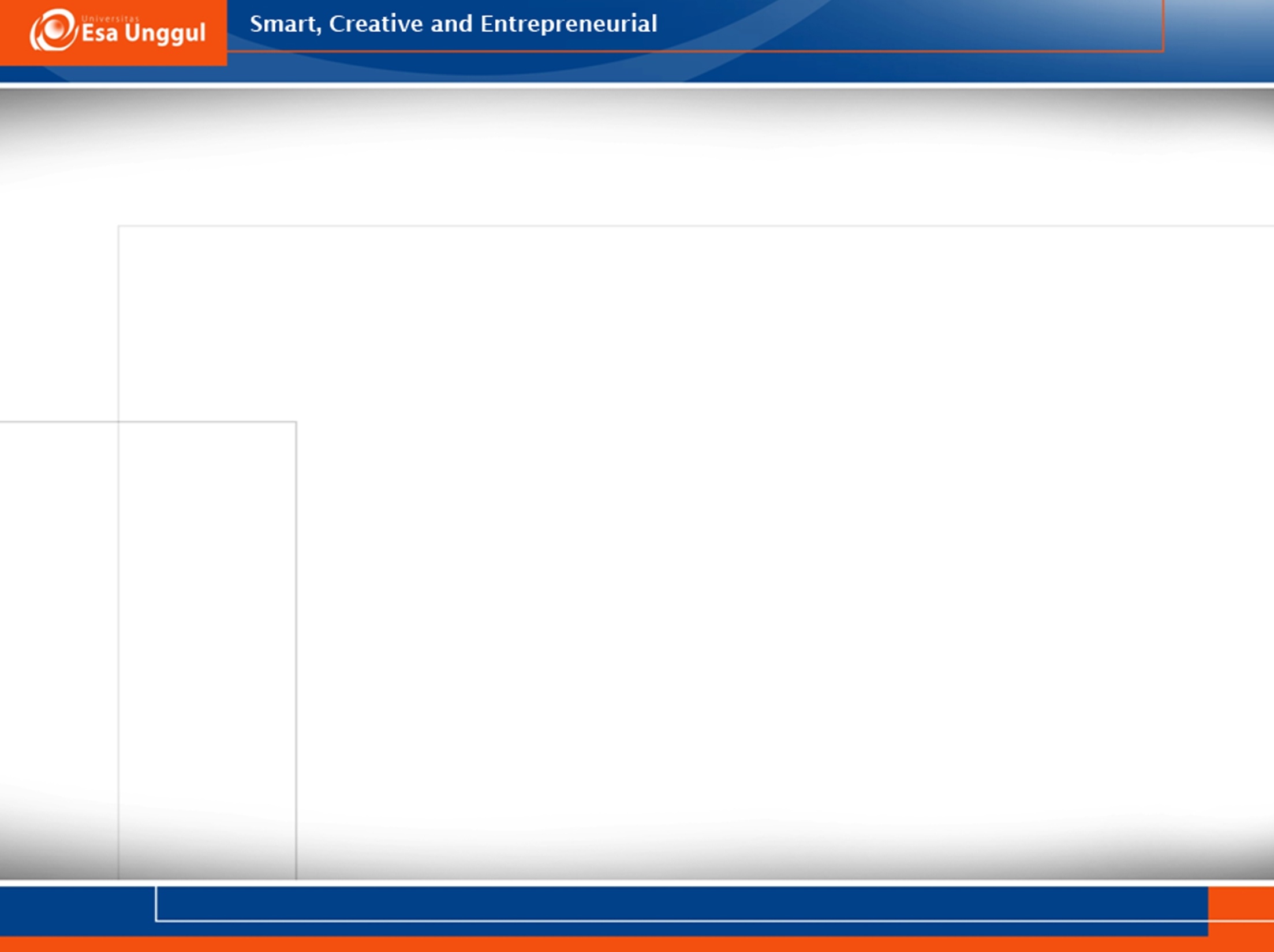 Alasan Adanya In-Sourcing
Kompetensi karyawan yangsebelumnya kurang optimal dapat dimanfaatkan di dalam perusahaan.
Adanya perubahan yang mengakibatkan beberapa kompetensi tertentu tidak lagi dibutuhkan lagidalam perusahaan.
Merupakan sebuah tahapan persiapan bagi karyawan untuk alih karir baru di luar perusahaan lama.
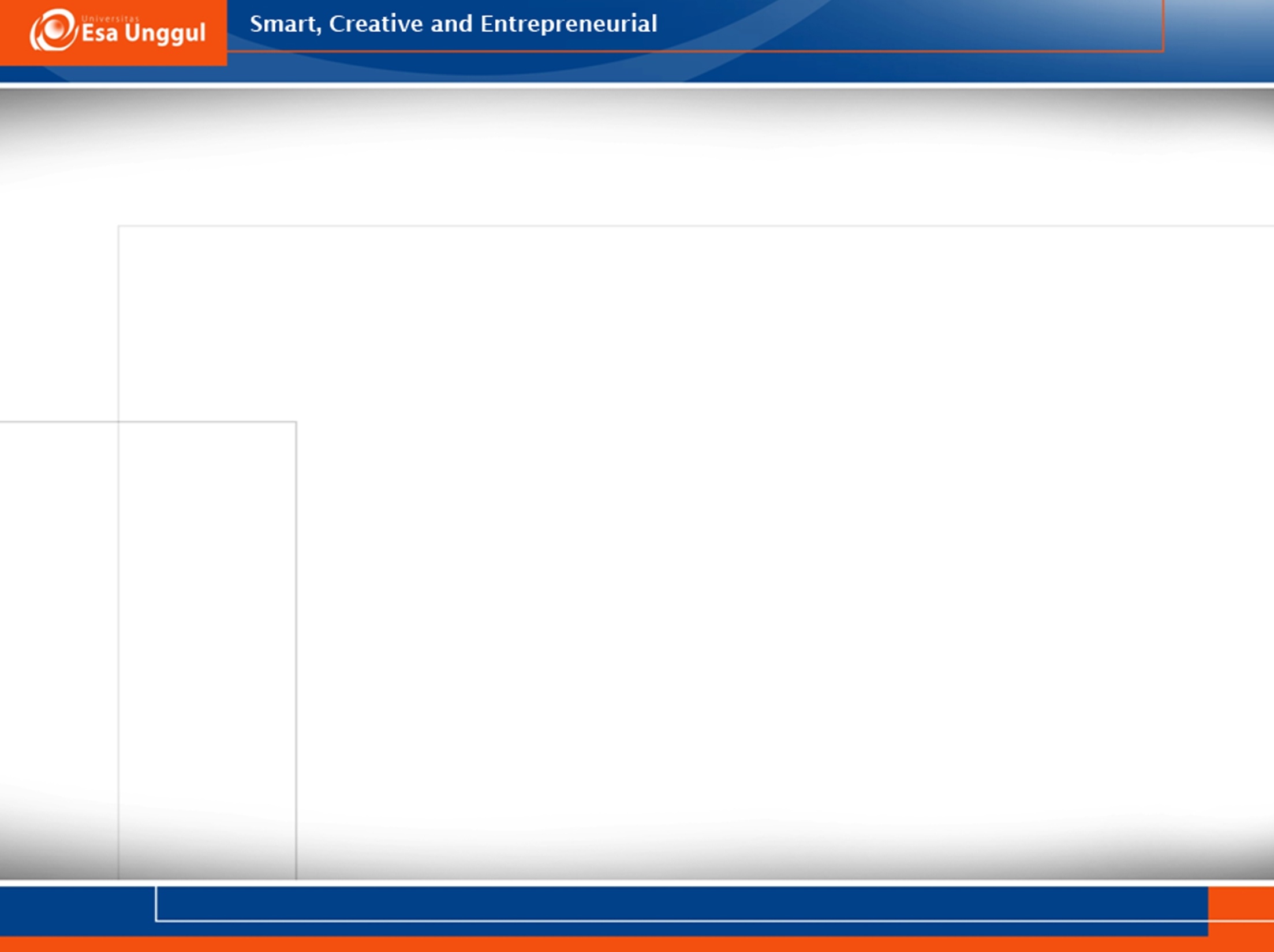 Disaster Recovery Projects
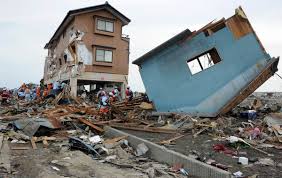 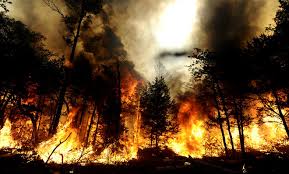 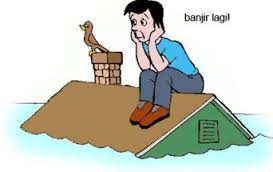 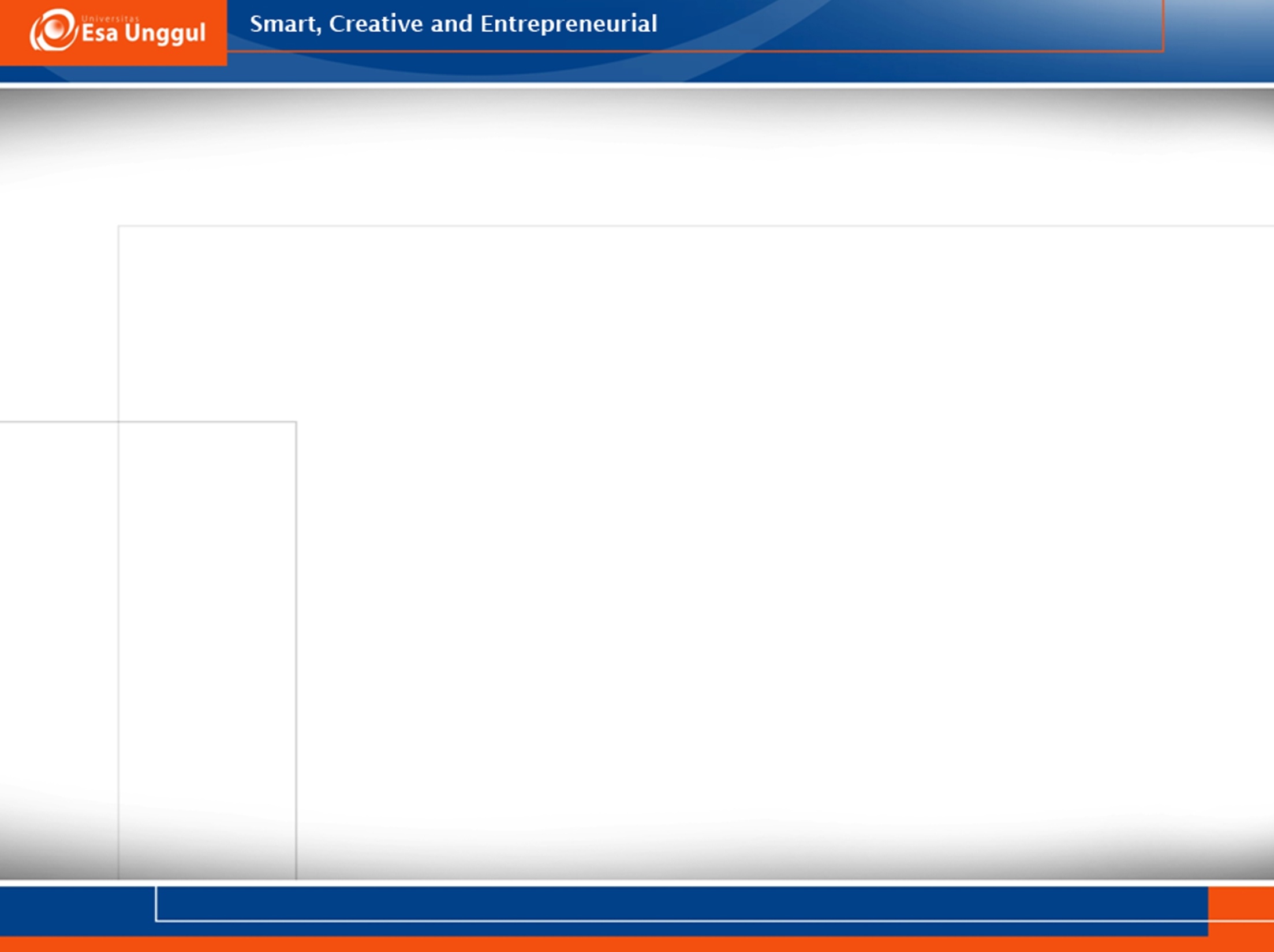 Disaster Recovery Projects
Rencana pemulihan dengan matang
Pengaturan dengan supplier layanan dan sumber daya (Layanan bisnis kontiniutas)    
Pemanfaatan sumber daya secara bersama jika terjadi keadaan yang darurat
Menyimpan list kontak penting
Menyimpan peralatan di tempat yang mudah di akses
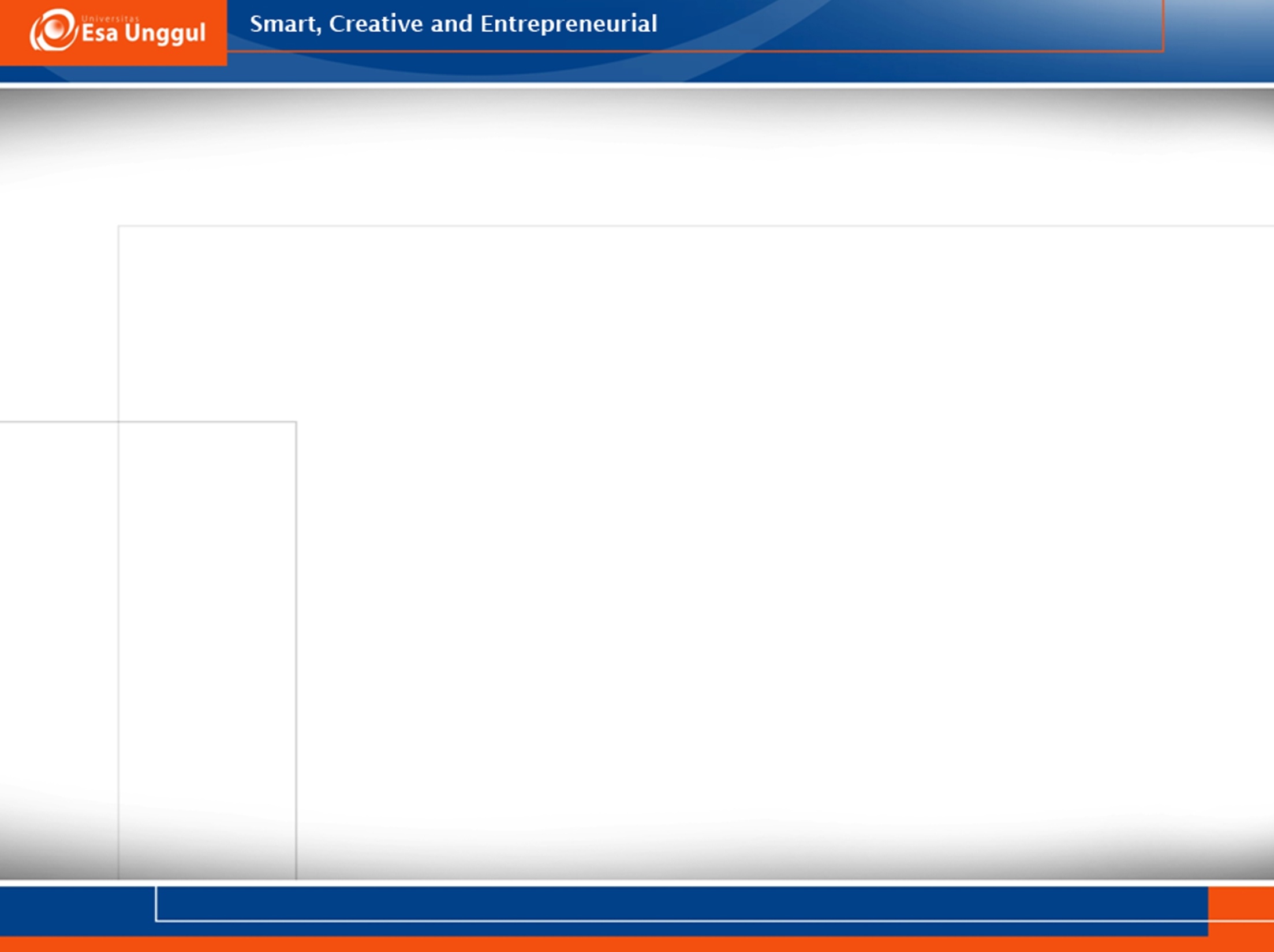 TERIMA KASIH